The Roaring Twenties
News & Entertainment
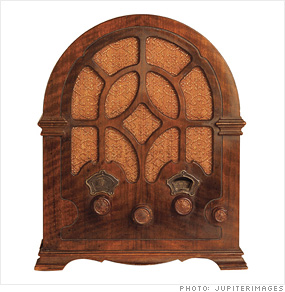 Radios
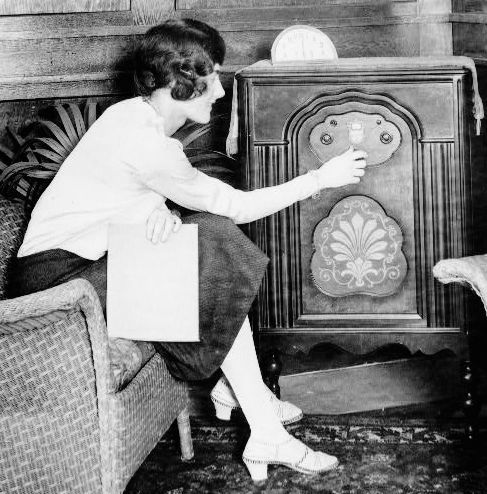 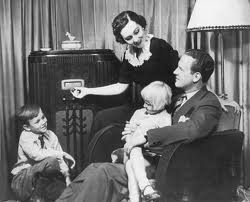 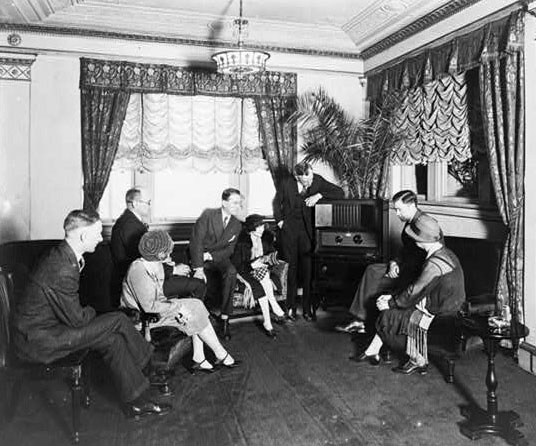 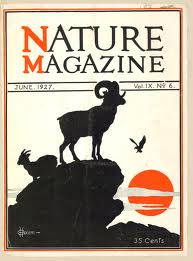 magazines
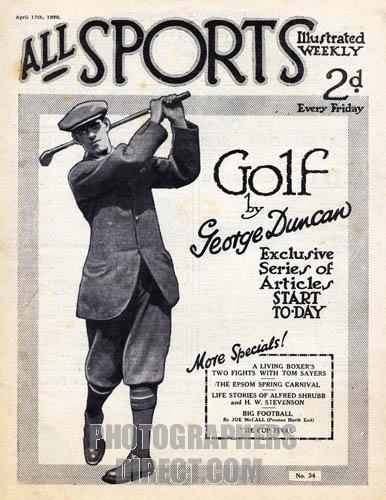 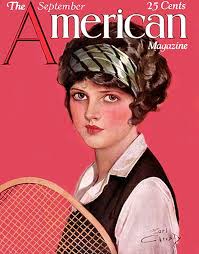 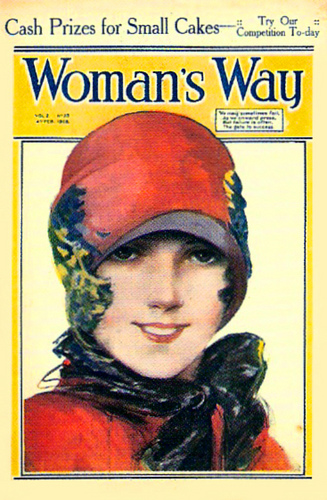 Movies
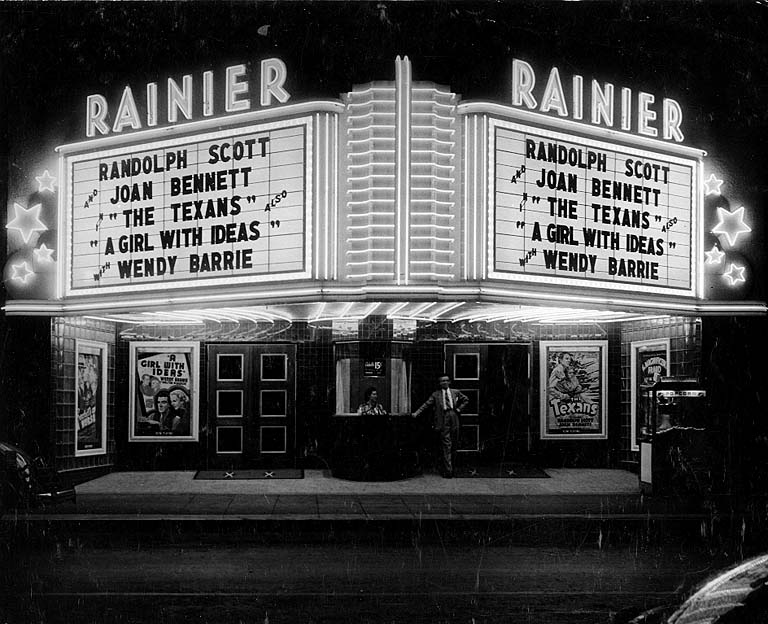 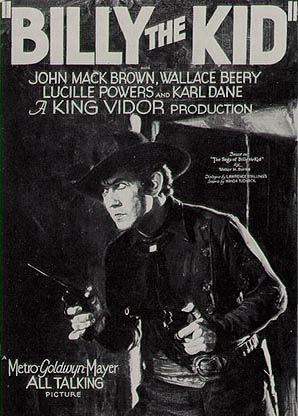 newspapers
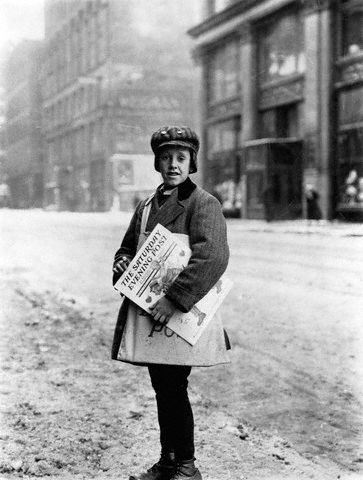 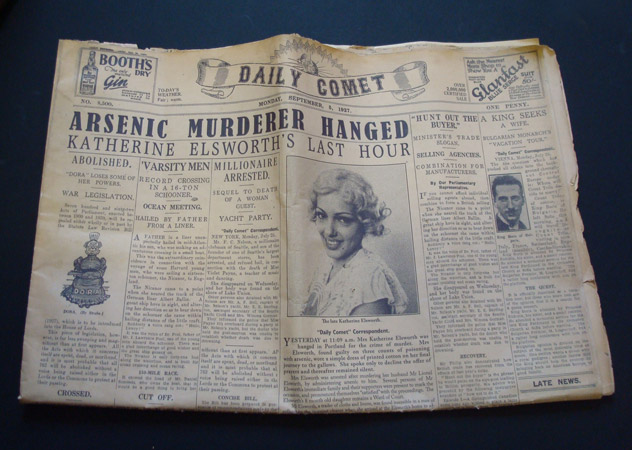 Mass Media
Unified the nation and spread culture
Rise of Hollywood
Early movies – no sound & relied on subtitles & lots of action
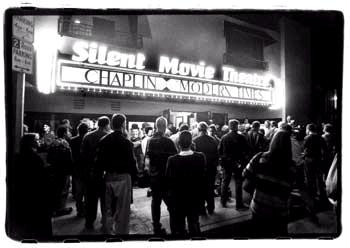 Stars of Film
Rudolph Valentino & Charlie Chaplin
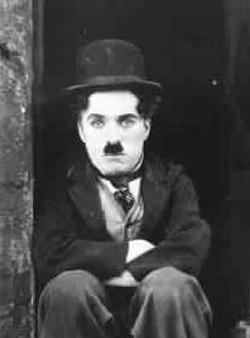 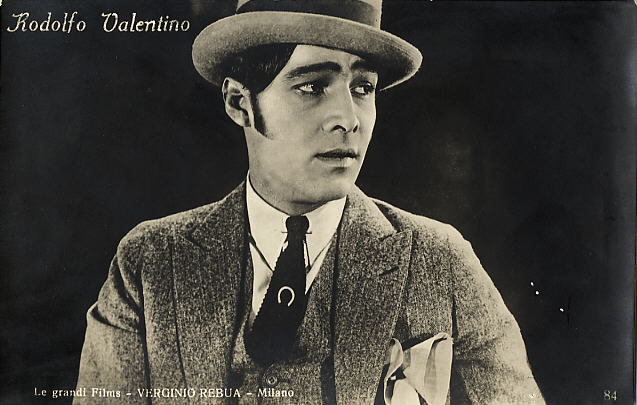 Mary Pickford & Clara Bow
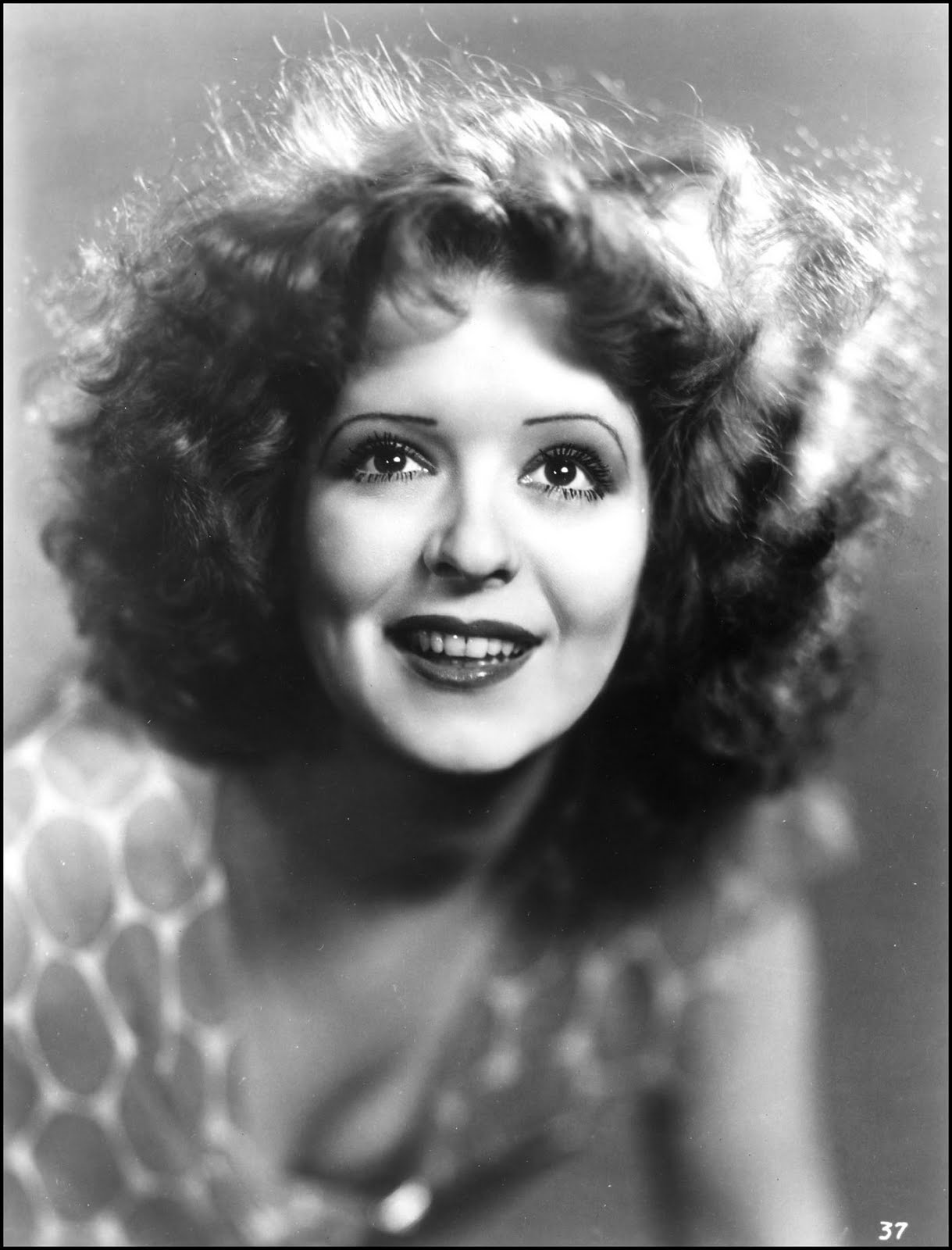 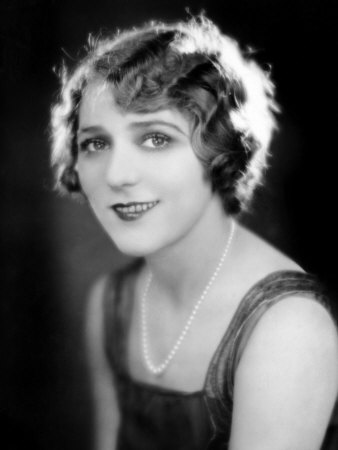 First “talkie” – the Jazz Singer
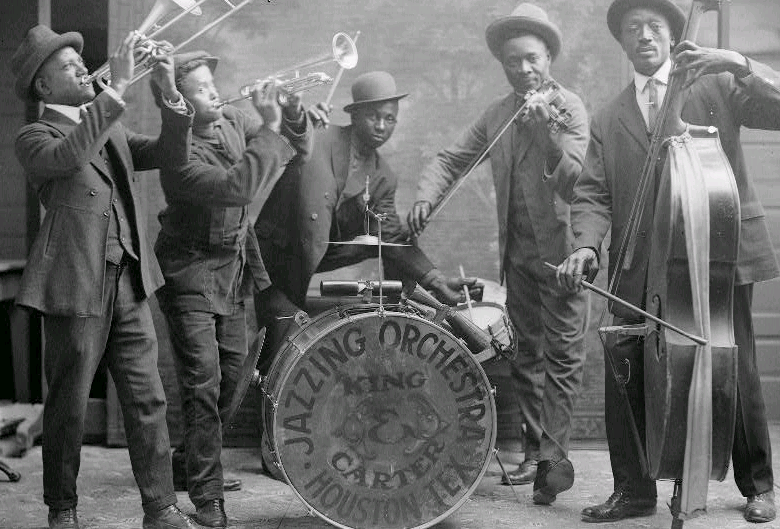 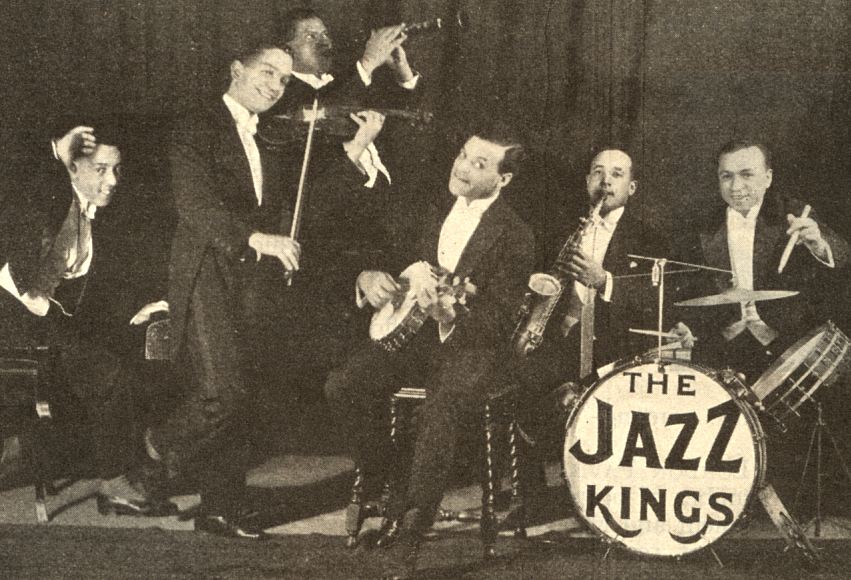 Baseball
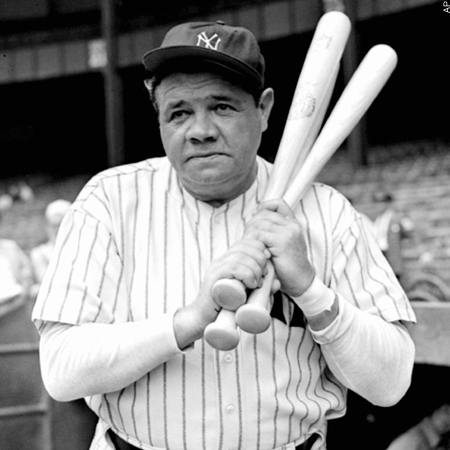 Babe Ruth 
Homerun king for NY Yankees
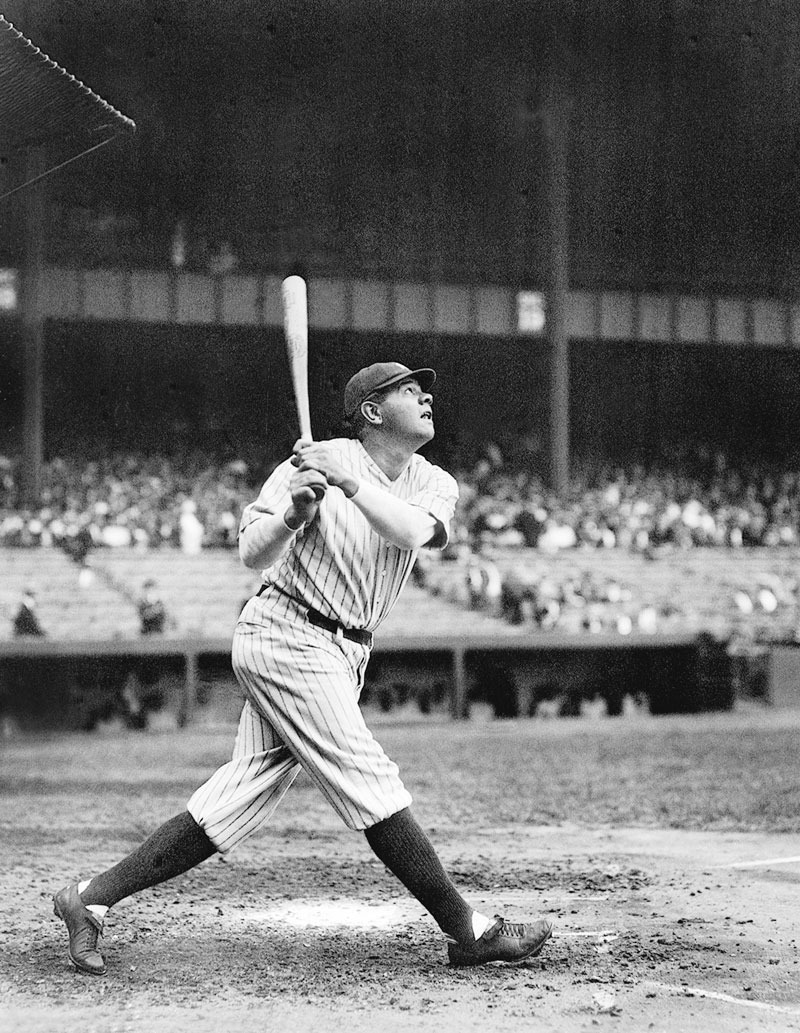 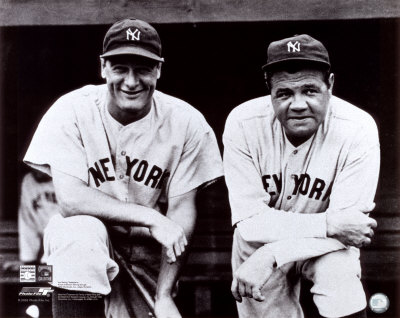 Boxing
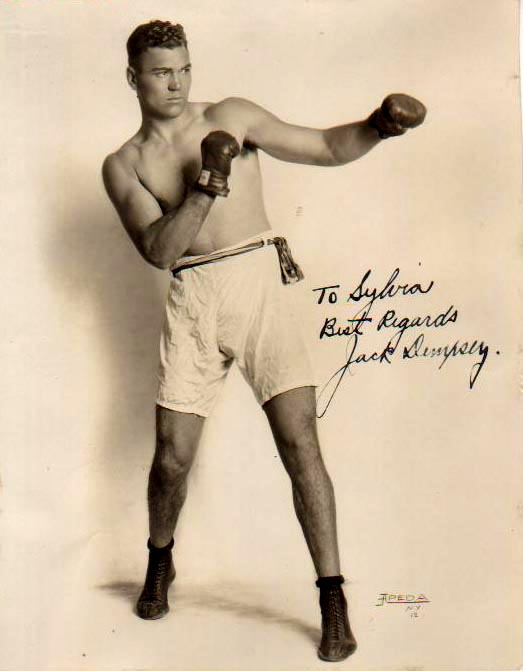 Jack Dempsey
Heavyweight champ (1919-1926)
Fads
Marathon Dancing
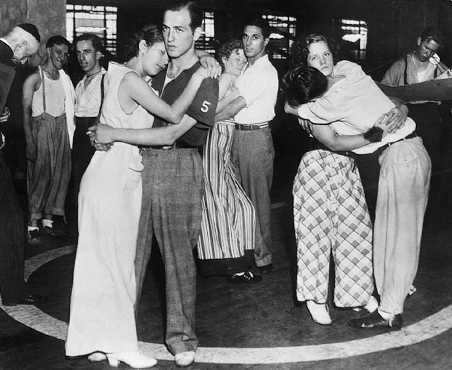 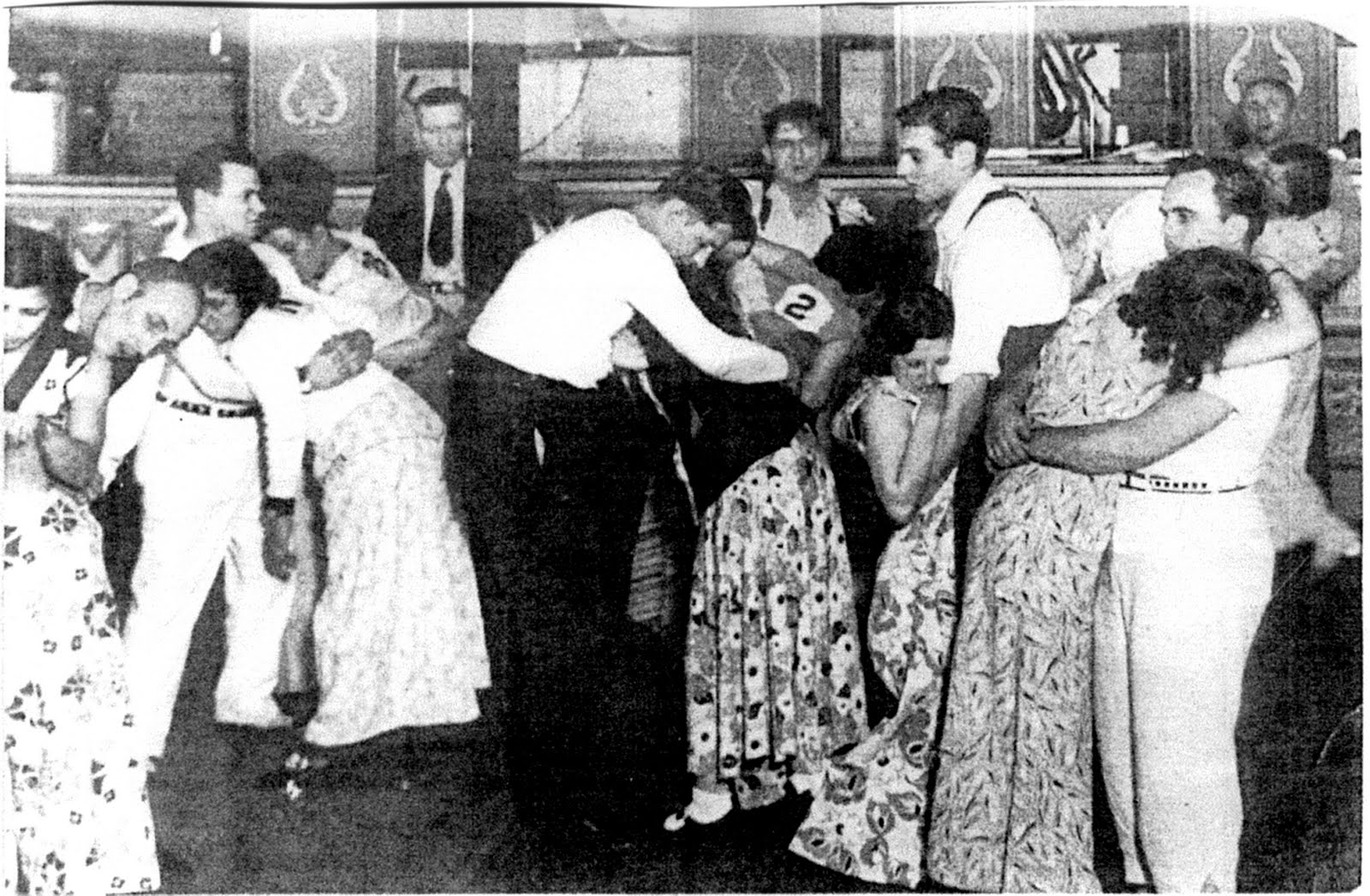 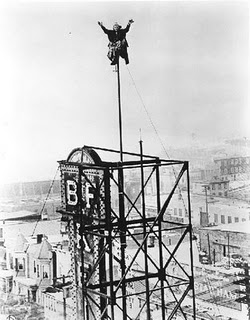 Flagpole sitting
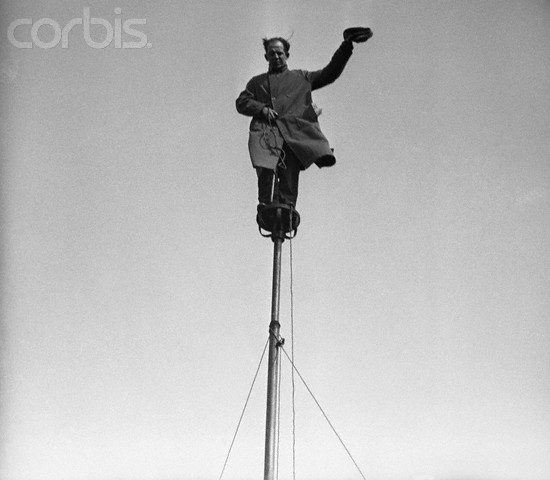 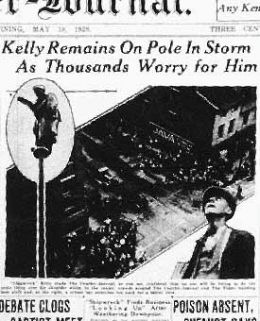 Barnstorming
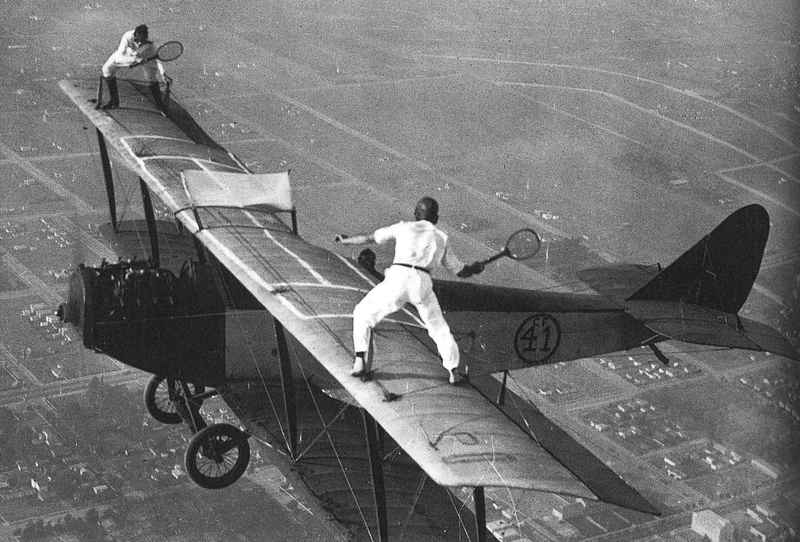 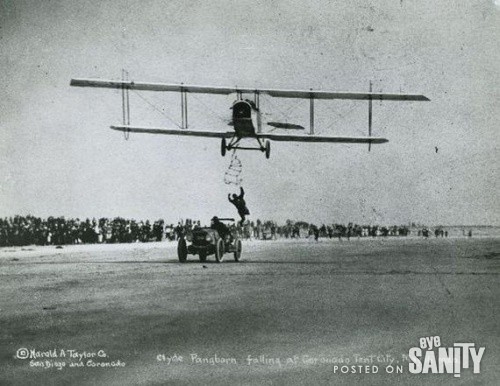 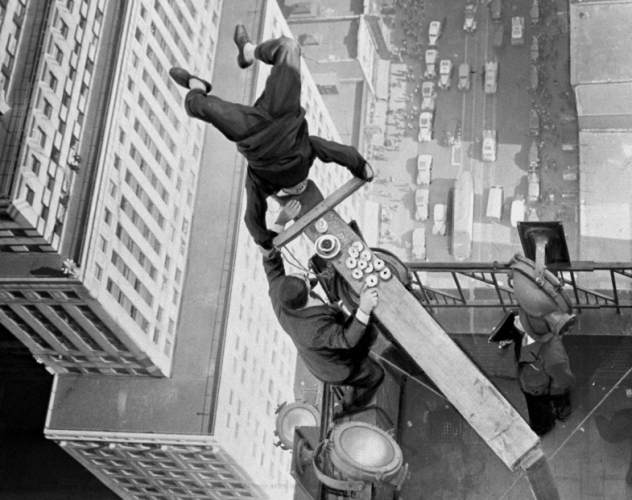 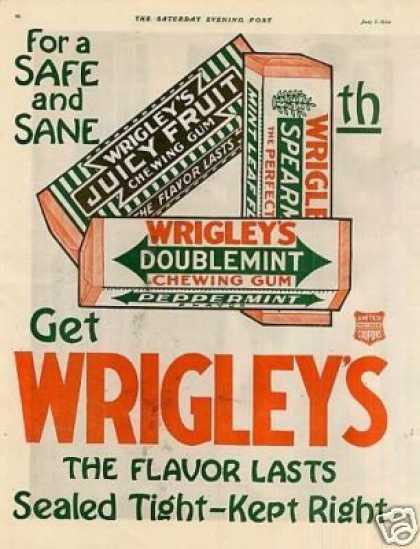 gum chewing
exotic Asian styles
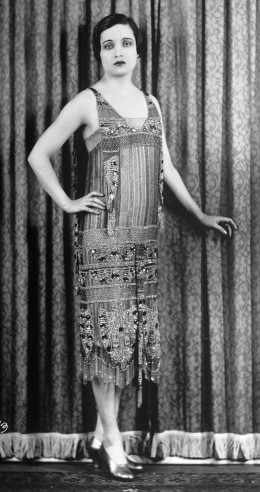 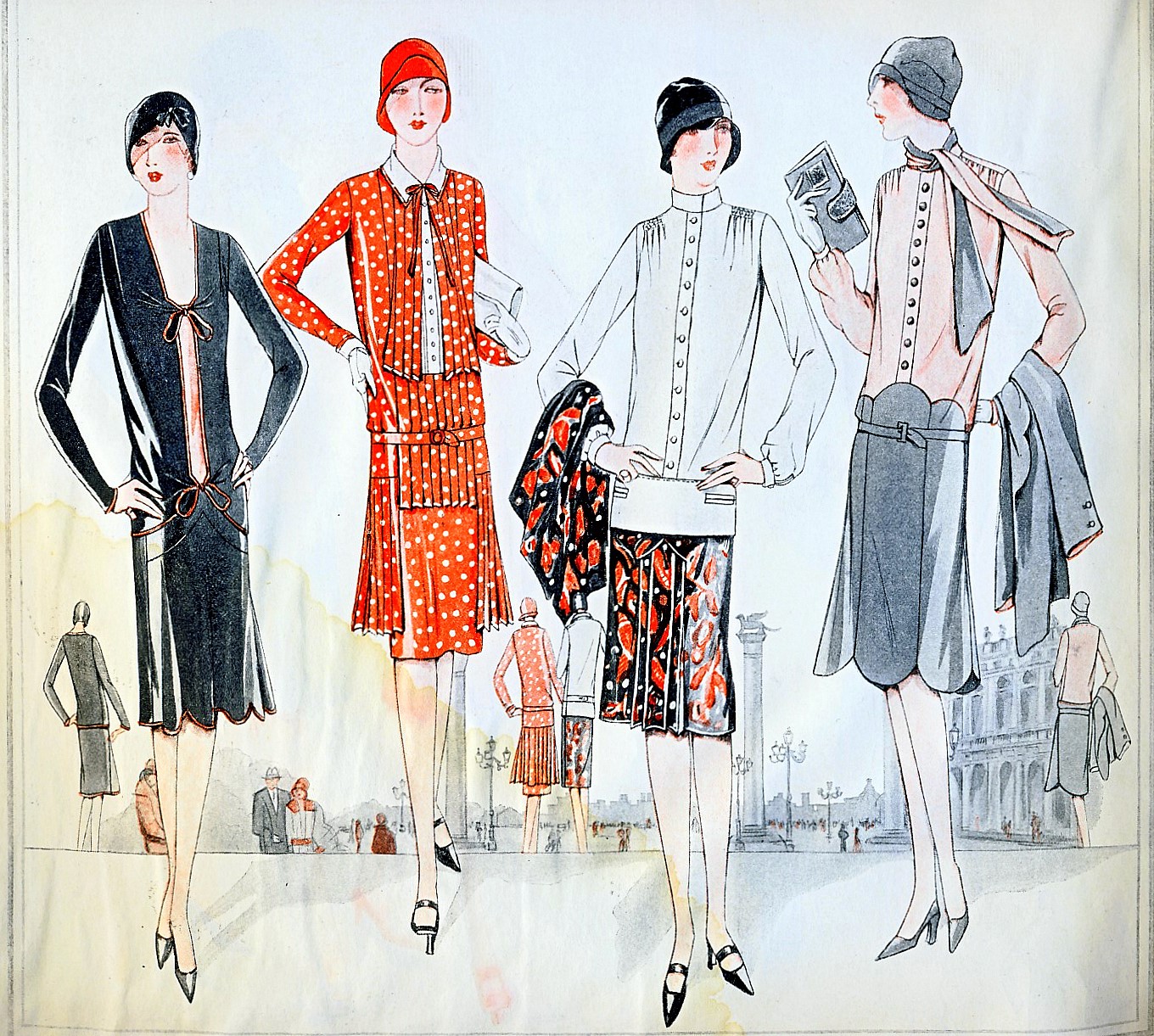 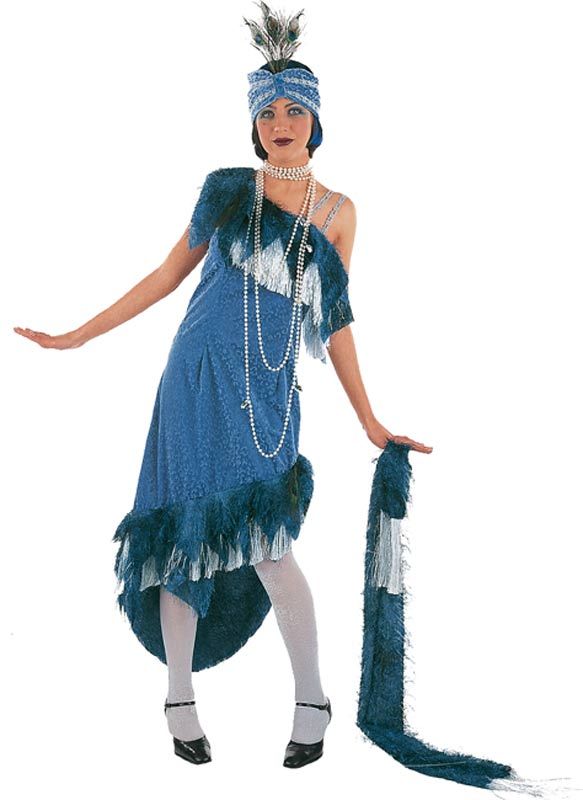 Jazz
Improvised, upbeat style of music from New Orleans
Louis Armstrong – played trumpet & cornet
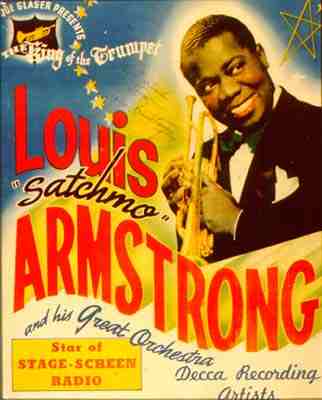 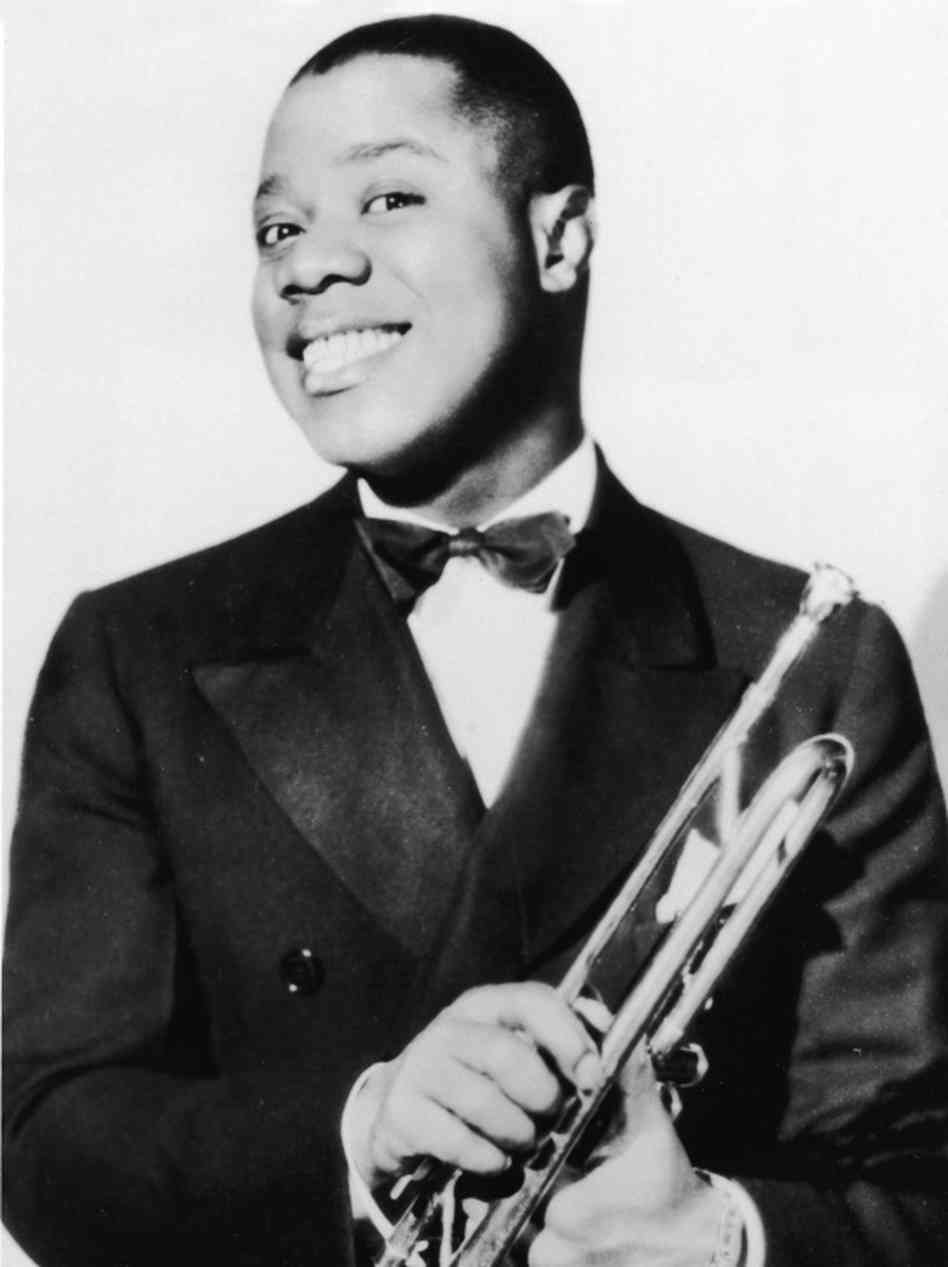 Dance – the Charleston
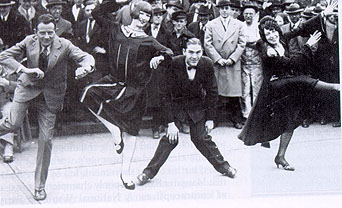 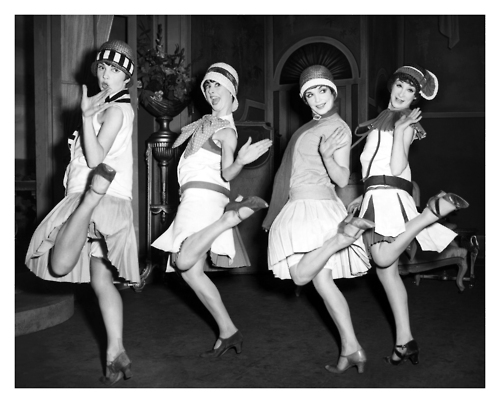 Traditional values
New values emerged:
Challenging authority & pursuing individual goals
Prohibition (18th Amendment)
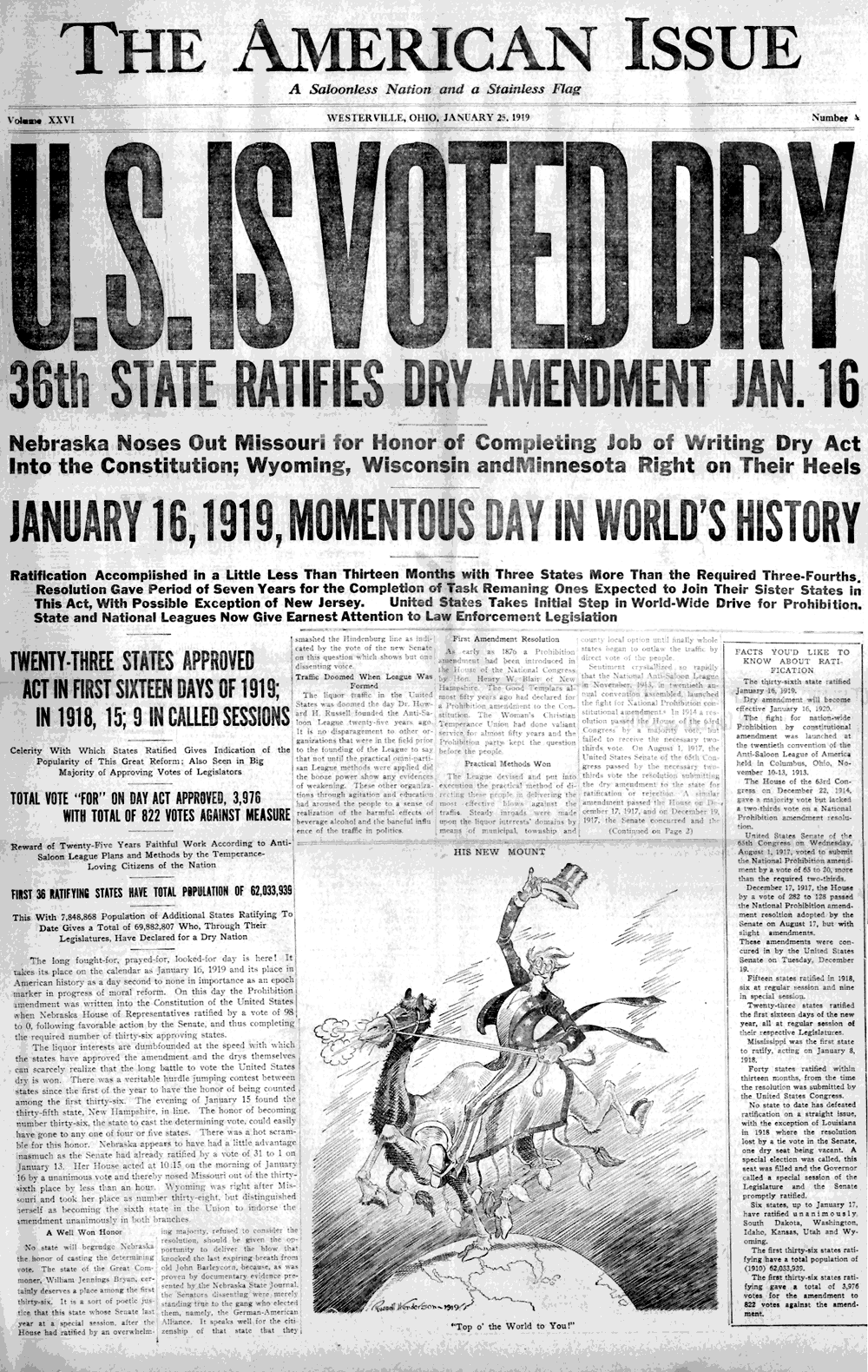 Banned manufacture, sale, or transport of alcohol in U.S.
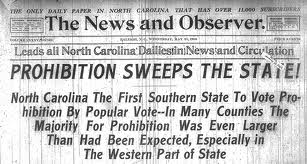 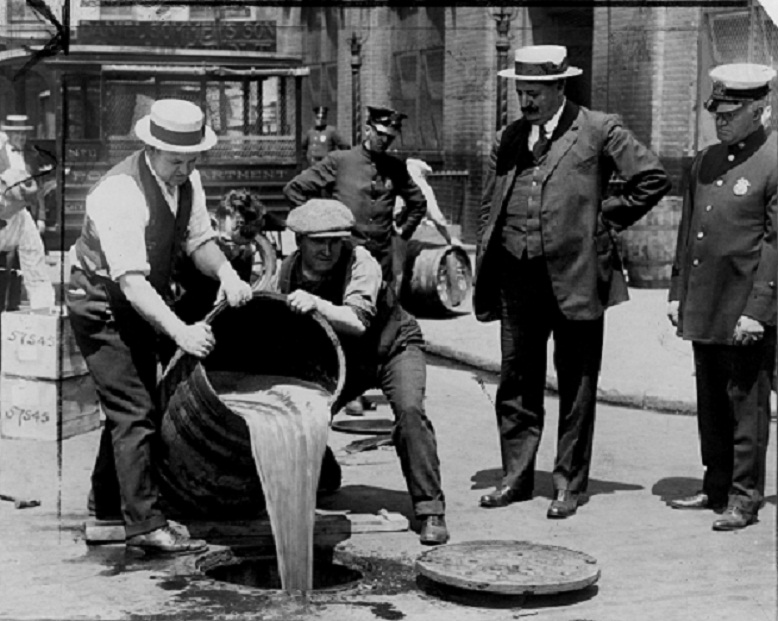 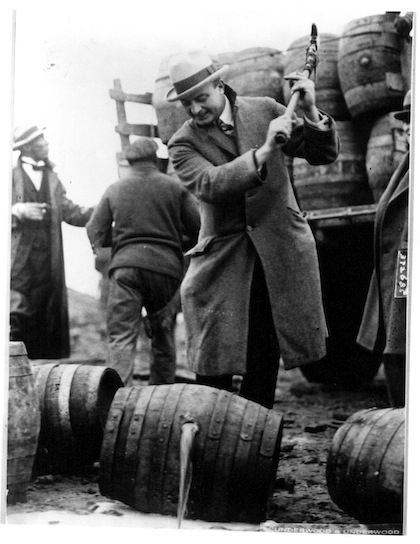 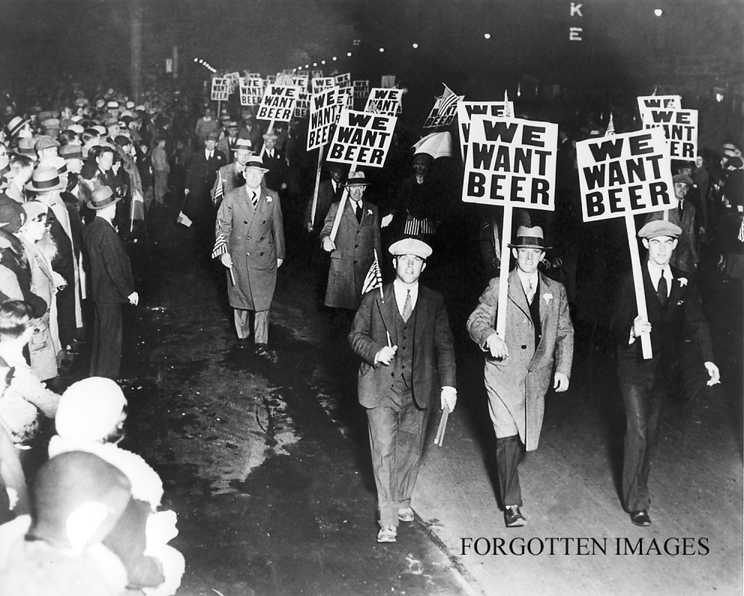 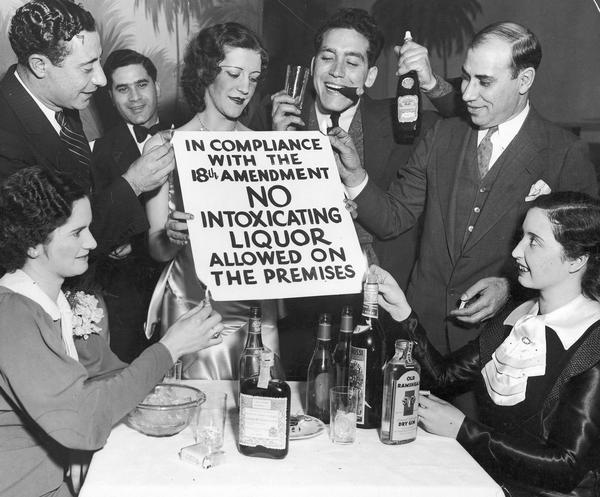 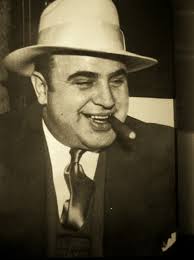 Al Capone
Gangster from Chicago who smuggled & bootlegged alcohol
Speakeasy
Secret bar that sold alcohol illegally
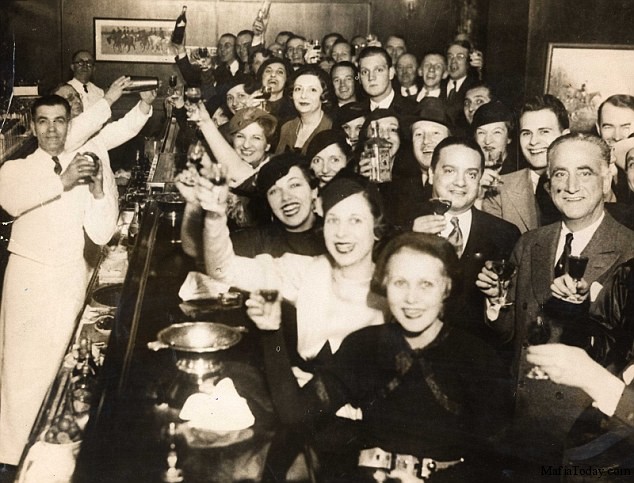 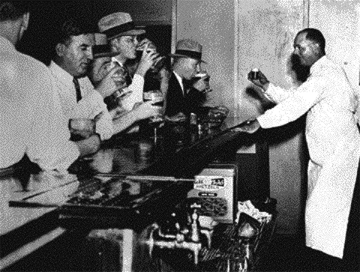 1925 – Scopes Trial
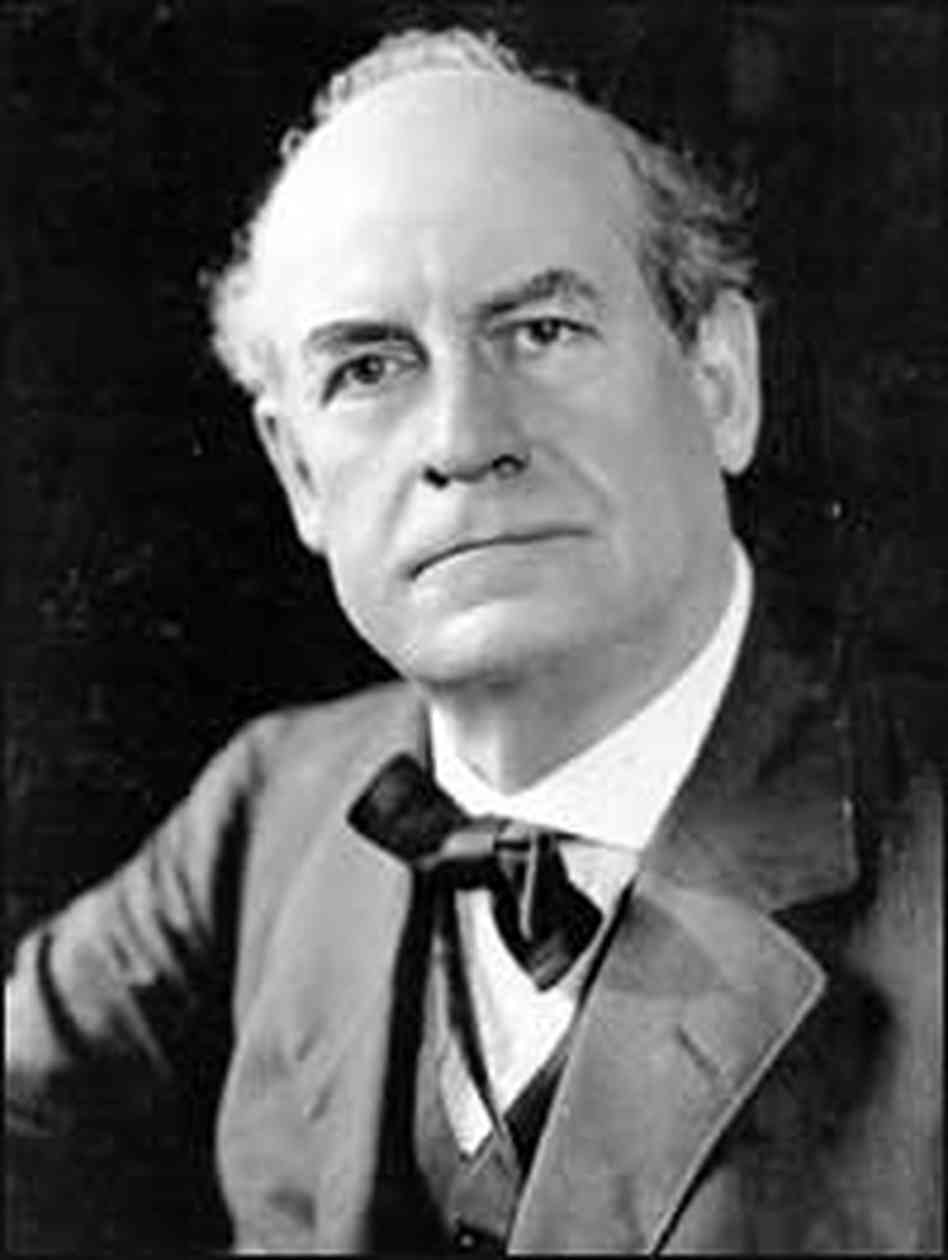 TN biology teacher, John Scopes, on trial for teaching Darwin’s theory of evolution
Conflicted with Bible’s story of creation
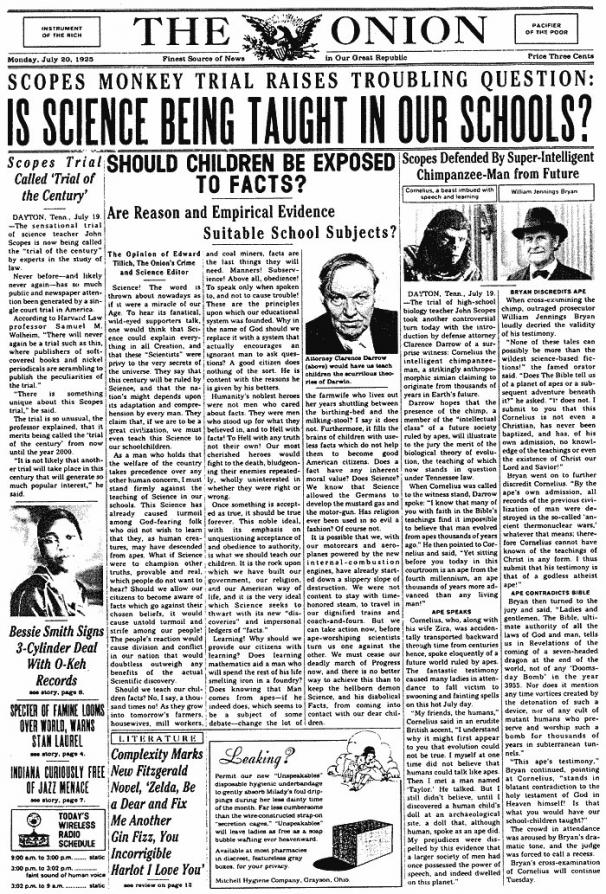 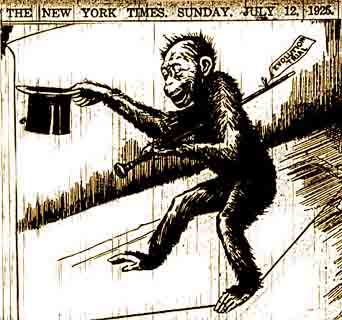 Resurgence of KKK
Waves of new immigrants – foreigners, Catholics, Jews, & un-American values
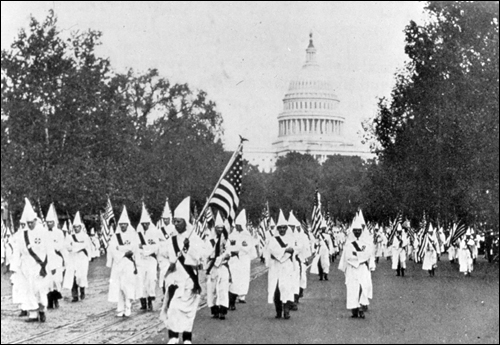 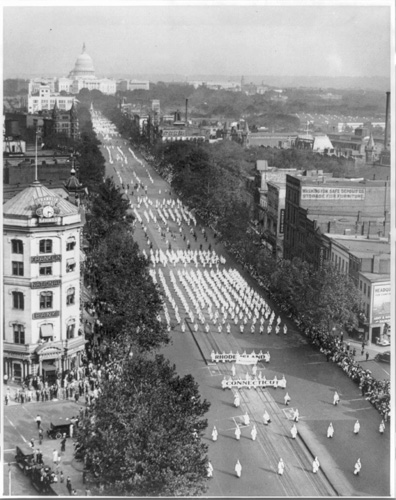 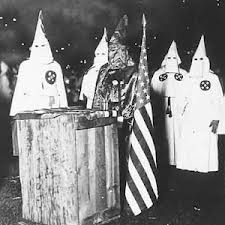 The Flappers
Young, carefree woman who smoked, drank, wore short skirts, & had a bobbed haircut
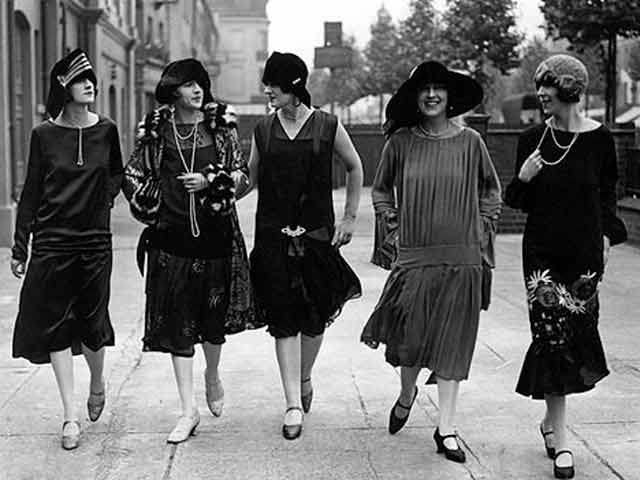 1920s Fashion
Men – baggy jeans & layered Shirts
Women – short skirts & low cut shirts
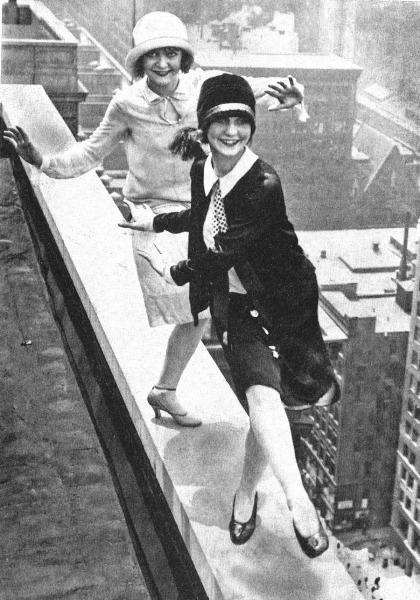 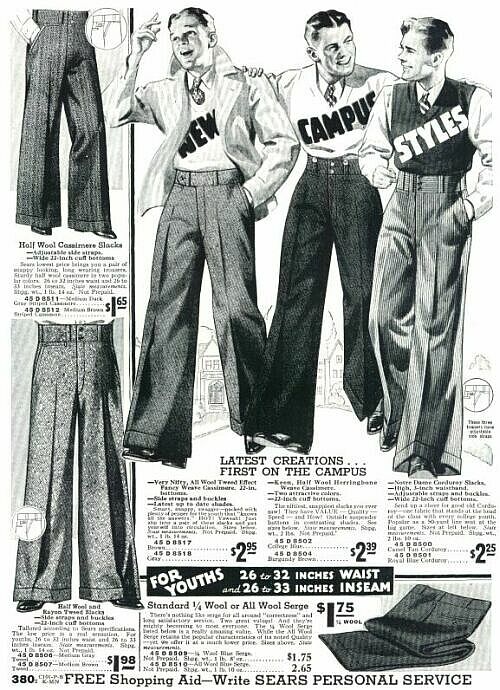 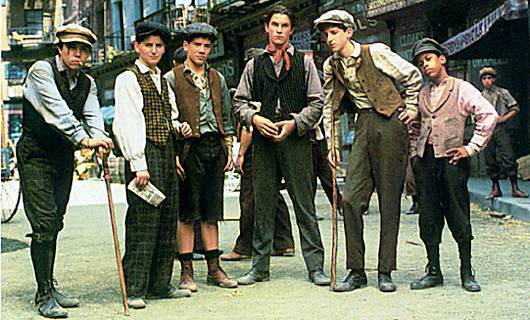 Economy of 1920s
Economy was booming & prosperous
Wages rose & luxuries became necessities
More money to spend = more time for fun
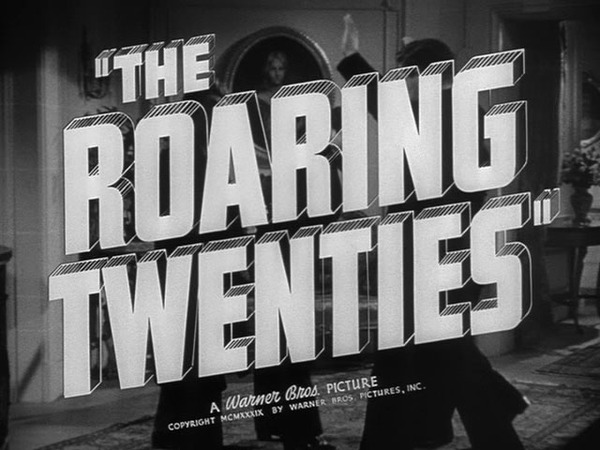